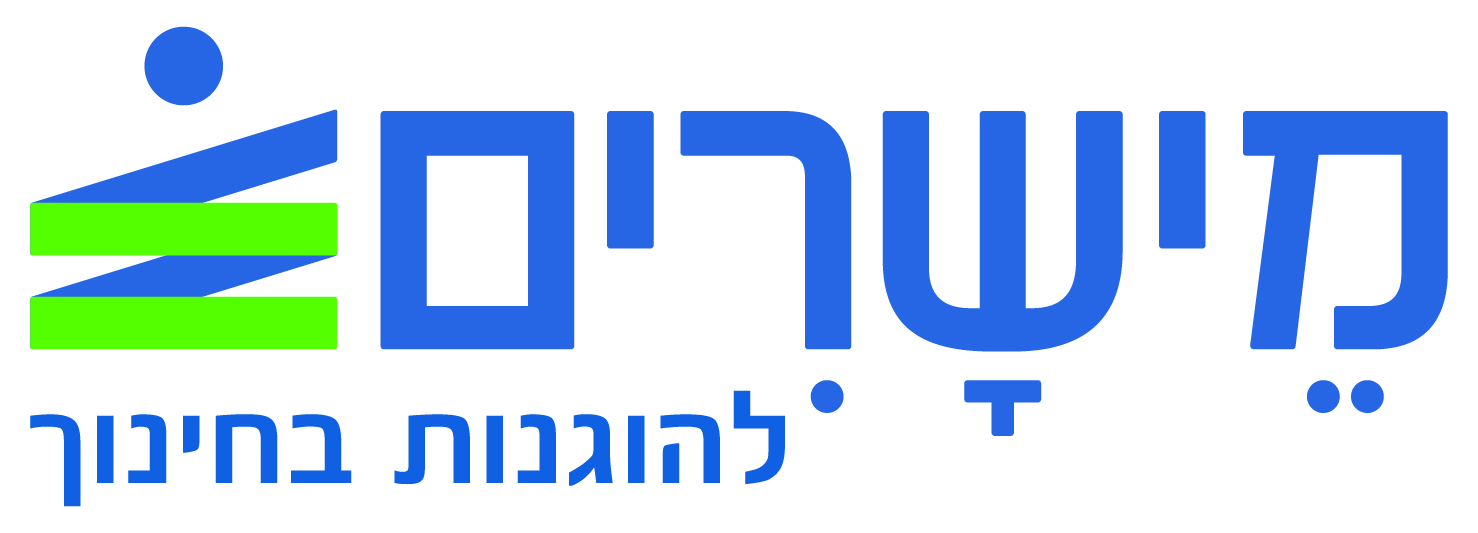 מנהיגות בית ספרית: עבודת שורשים
א. מיפוי: מה יש אצלנו בבית הספר?
.
שאלות להתבוננות במיפוי
אילו דמויות מפתח בצוות בית הספר חסרות במנהיגות הבית ספרית?
																								

איזה שינויים שעשיתם השנה משתקפים במיפוי?
																								

חשבו על התחומים שהמנהיגות הבית ספרית שואפת לקדם – איזה ידע חסר למנהיגות הבית ספרית? 
																								

האם השגרות הקיימות של המנהיגות עם צוות ההוראה ובינה לבין עצמה משרתות את קידום המהלכים?
עד כמה מקצועית ואפקטיבית המנהיגות הבית ספרית שלנו?
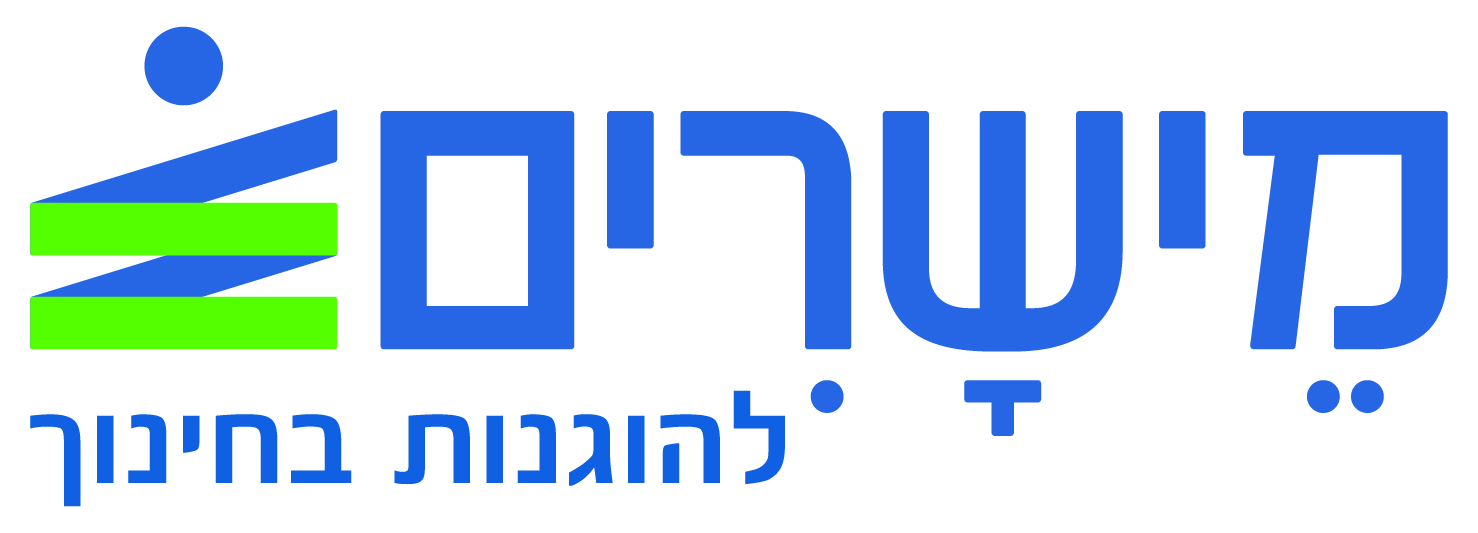 שאלות להתבוננות במחוון
בחרו מרכיב אחד מתוך השישה שאתם גאים בו, מה לדעתכם תורם לכך?
																																				








בחרו מרכיב אחד שהייתם רוצים לקדם, למה תזדקקו כדי לעשות זאת?